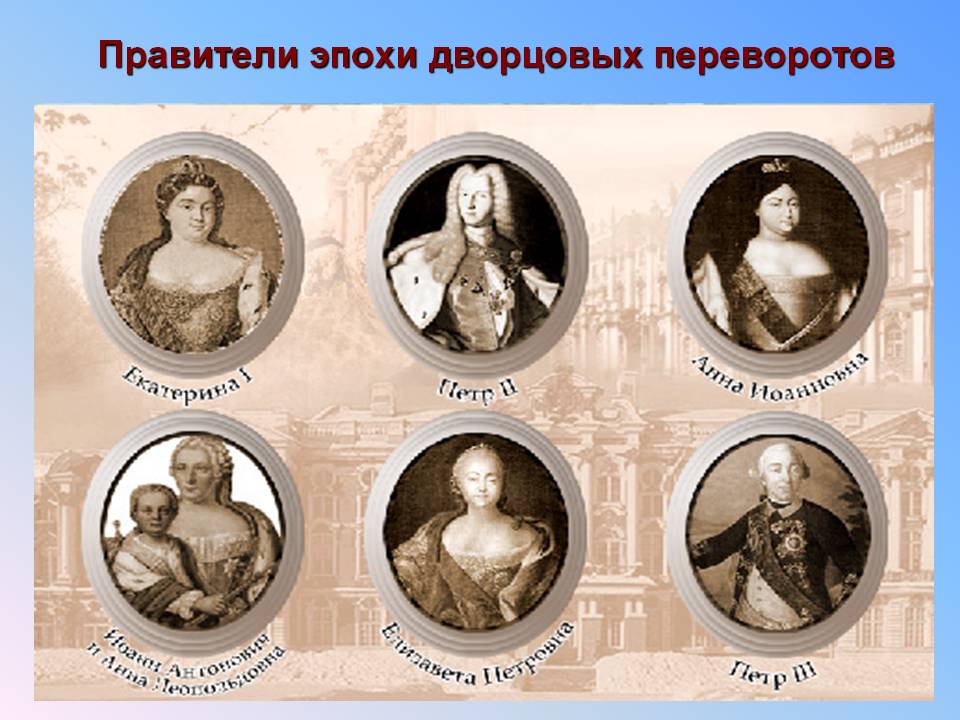 Проверка домашнего задания:
Крестики-нолики.
Верно-х, не верно-0
Ответьте на вопросы:
Верховный тайный совет был создан в 1726 году;
При Анне Иоанновне был ограничен срок обязательной дворянской службы 25 годами;
Политика в отношении крестьян улучшилась, крестьянам стало жить проще;
Екатериной I в 1762 году был введен Манифест о вольности дворянской;
Казачьи полки были заменены Анной Иоанновной драгунскими полками;
Росту мануфактурного производства способствовало  наличие большого количества рабочих рук;
Екатерина I создала Верховный тайный совет;
Дочерей Петра I звали Анна и Екатерина;
Кондиции-это условия, которые должна была принять Анна Иоанновна.
Проверь соседа.
Основные направления внешней политики
Борьба с Турцией за выход к Черному морю.
Вмешательство России во внутренние дела Польши.
Сохранение петровских завоеваний в Прибалтике.
Закрепление России на Кавказе.
Продвижение России на Восток.
Война за польское наследство
1733 – 1735гг. – война за польское наследство.
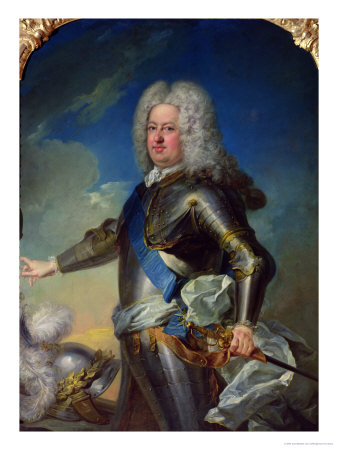 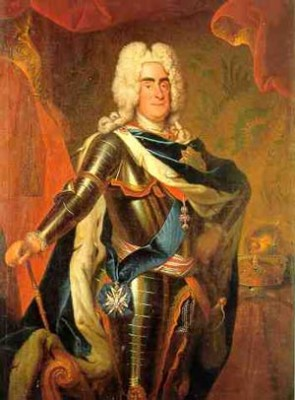 Август
Станислав Лещинский
Русско-шведская война 1741 - 1743
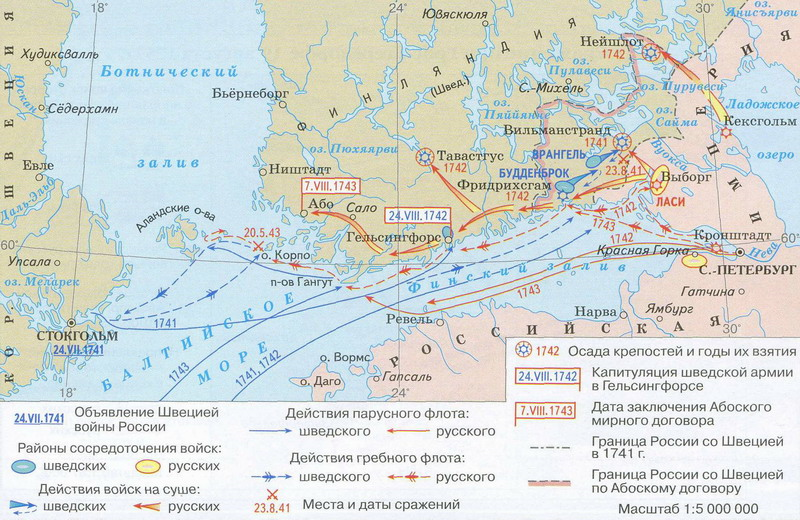 Продвижение России на Восток
1731г. – присоединение к России казахского Младшего жуза.
1740 – 1743гг. – присоединение к России казахского Среднего жуза.
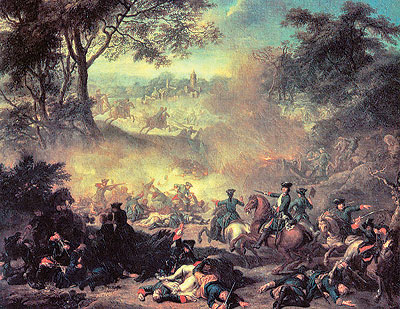 Участие  России в Семилетней войне (1756 – 1762 гг.)
Коалиция: Пруссия и Англия
Коалиция: Франция, Австрия, Россия, Саксония, Швеция.
Причины участия России в войне: стремление уберечь от Пруссии свои завоевания в Прибалтике.
Участие  России в Семилетней войне (1756 – 1762 гг.)
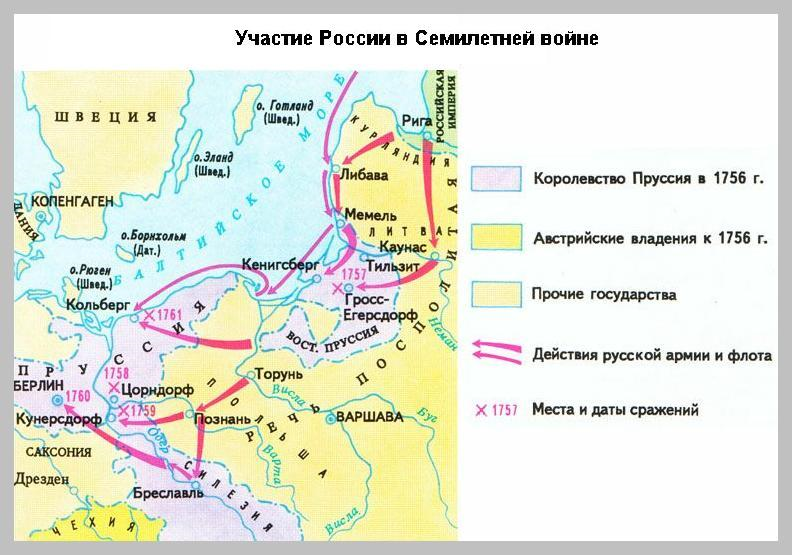 Домашнее задание
§ 21-пересказ, § 24-читать;
Таблица: